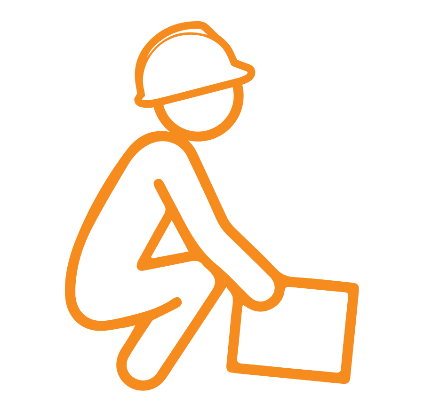 MODULE 10
Lifting loads by hand
For copyright details see last slide of this PowerPoint presentation
[Speaker Notes: Narration: Welcome to Module 10: Lifting loads by hand. 
This module explains what you need to know to move loads without hurting yourself.

Image by: © World Bank]
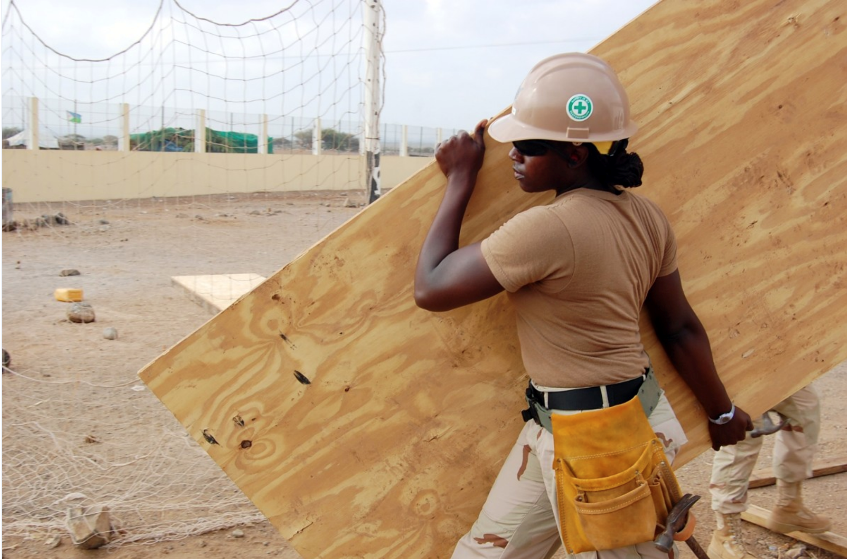 Identify hazards and risks from lifting by hand

Lift loads safely by hand 
Recognize when to get help
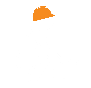 2
[Speaker Notes: Narration: By the end of this module you will be able to:  
identify the hazards and risks from lifting by hand
lift loads safely and
recognize when to get help with lifting.

Photo by: Pxhere, Creative Commons CC0, https://pxhere.com/en/photo/756729 Further permission required for reuse.]
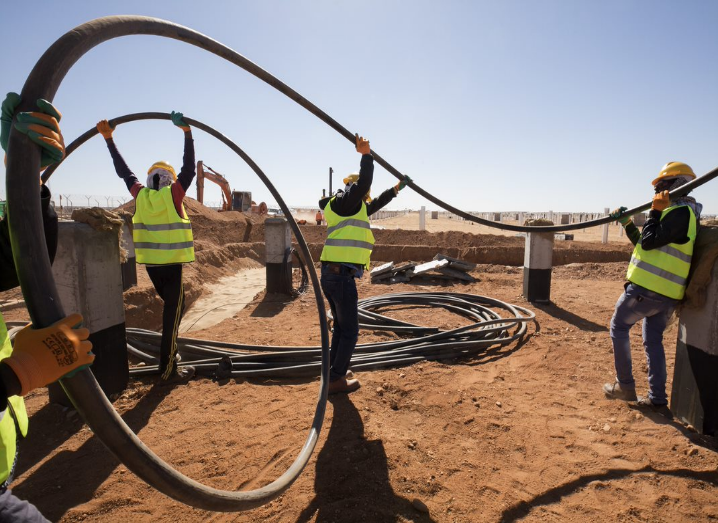 Hazards and risks of lifting by hand
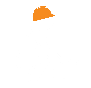 3
3
[Speaker Notes: Narration: Let’s begin by explaining the hazards and risks of lifting by hand. 

Photo by: © World Bank]
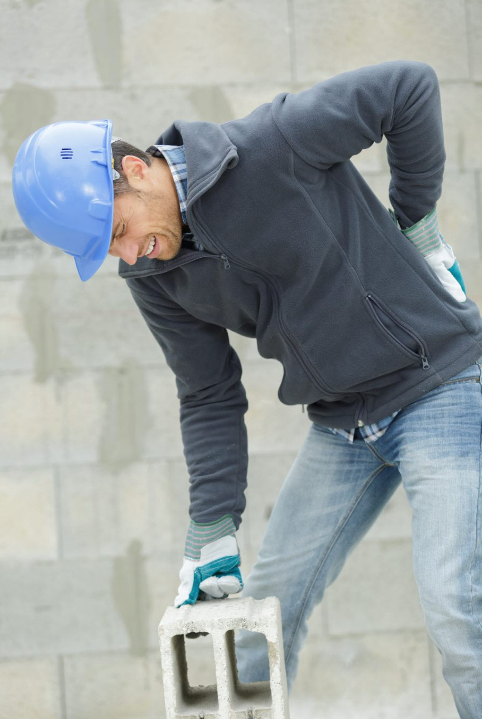 Common cause of injury
Long-term health problems
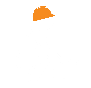 4
[Speaker Notes: Narration:  Moving loads is a common cause of injury at work, such damaging the back or pulling muscles. 
These injuries can cause long-term health problems. 

Photo by: Shutterstock.com. Further permission required for reuse.]
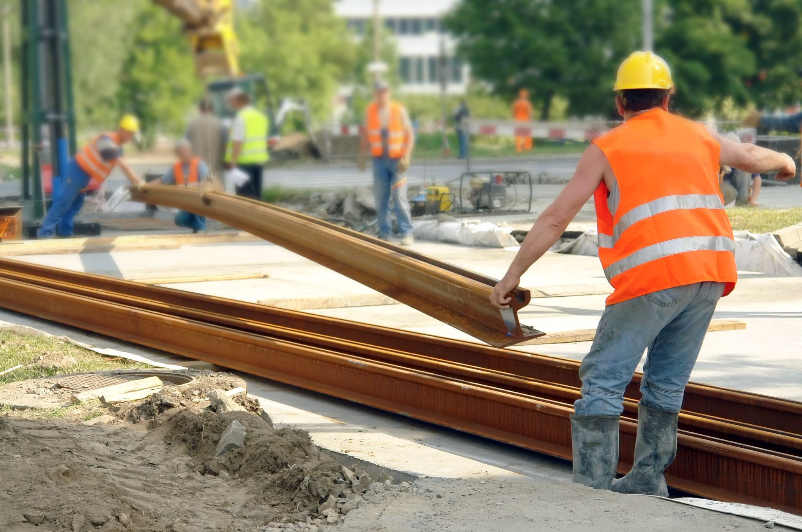 Lifting by hand
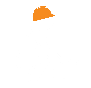 5
[Speaker Notes: Narration: You need to know the best way to do it to stop yourself from getting hurt. 
So now we’ll look at how you can do this. 

Photo by: Shutterstock.com. Further permission required for reuse.]
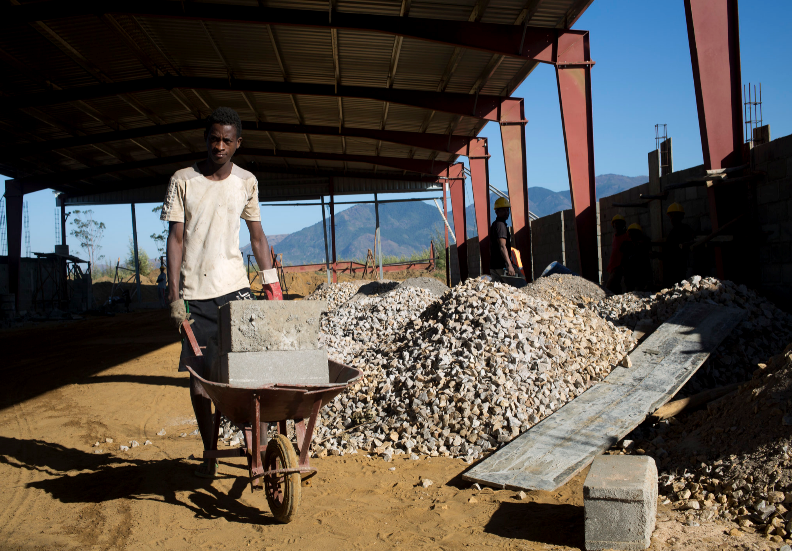 Think how going to lift load

Do not lift on your own if:
too heavy
too large 
too awkward 
cannot get firm grip  
cannot see over or round
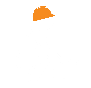 6
6
[Speaker Notes: Narration:  Before you start, think about how you are going to lift the load. 
For instance, is there a safer way to move it? Can you split the load into smaller loads? Or can you use a wheelbarrow? like this worker here. 
Remember to check there is nothing in the way that you might slip on or trip over.
Do not lift anything on your own if it is:- too heavy- too large - too awkward - you cannot get a firm grip on it or - you cannot see over or round it.

Note to trainer: To make the training more interactive, BEFORE this slide, ask the workers: “What do you think you should do before you lift something? The answer is: given in the narration. 

Photo by: © World Bank. Further permission required for reuse.]
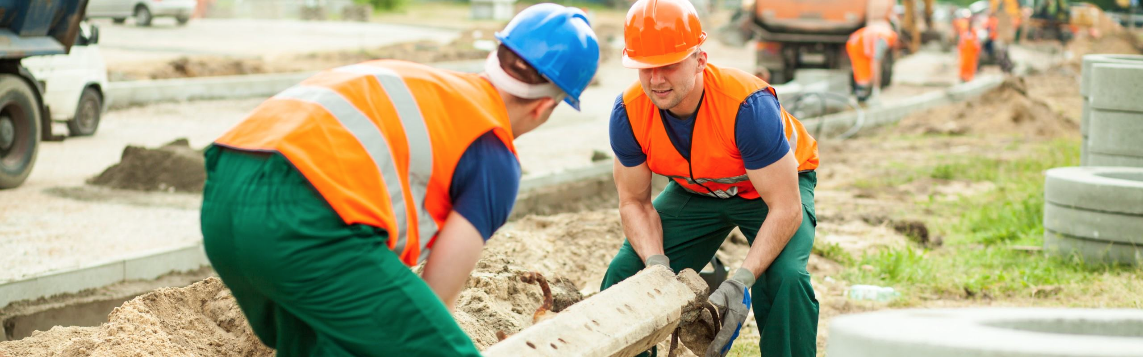 Get another worker to help
If several people are lifting, choose one person to call instructions
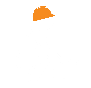 7
7
[Speaker Notes: Narration: If this is the case, get another worker to help.If several people are lifting, choose one person to call the instructions – this means that everyone can hear and is clear on what to do.

Photo by: Shutterstock.com. Further permission required for reuse.]
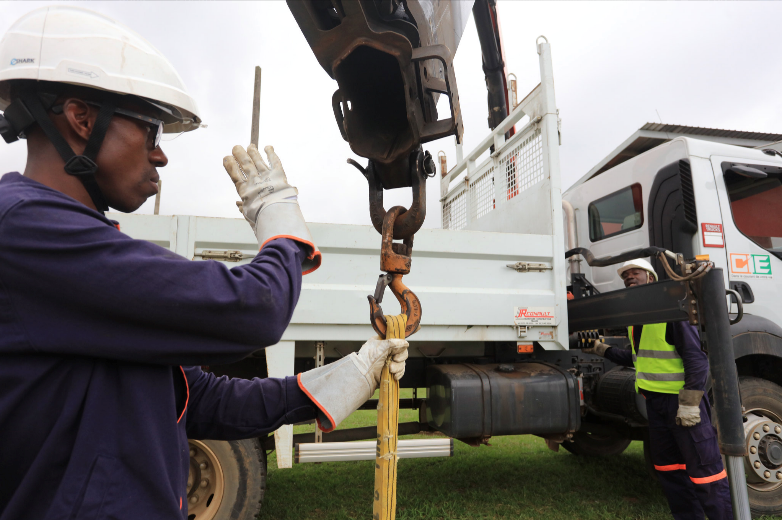 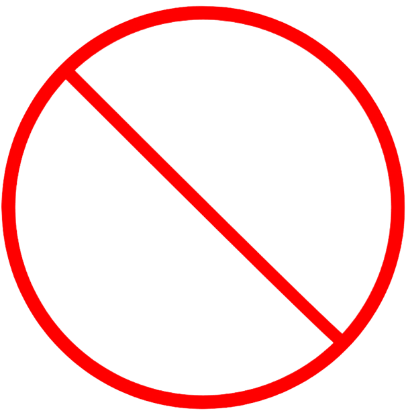 Don’t use lifting equipment unless you have had special training
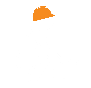 8
[Speaker Notes: Narration: Or ask your Supervisor if lifting equipment can be used instead.
Don’t use lifting equipment unless you have had special training. 

Photo by: © World Bank. Further permission required for reuse.]
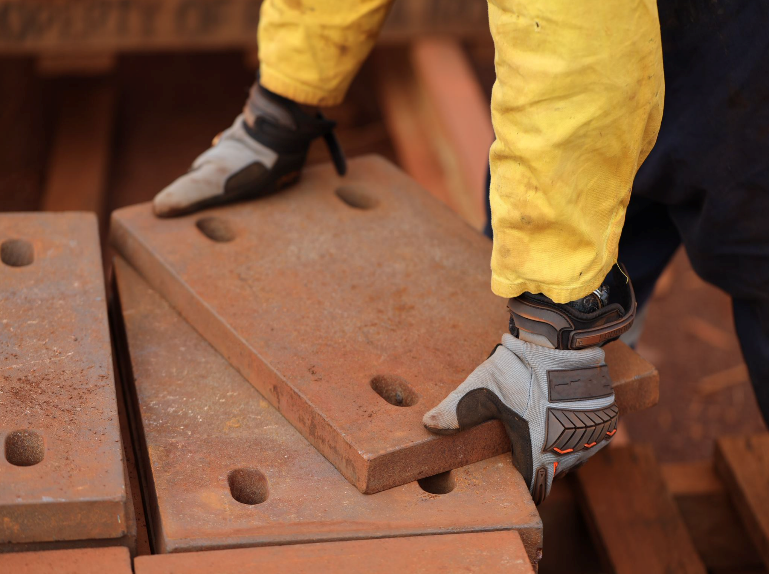 Wear gloves
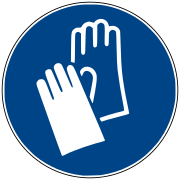 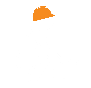 9
[Speaker Notes: Narration: Wear gloves to avoid cuts and scratches.

Photo by: Shutterstock.com 
Image by: https://en.wikipedia.org/wiki/ISO_7010, public domain]
Bend knees, not back

Move smoothly and slowly
 
Keep load close to body

Avoid twisting
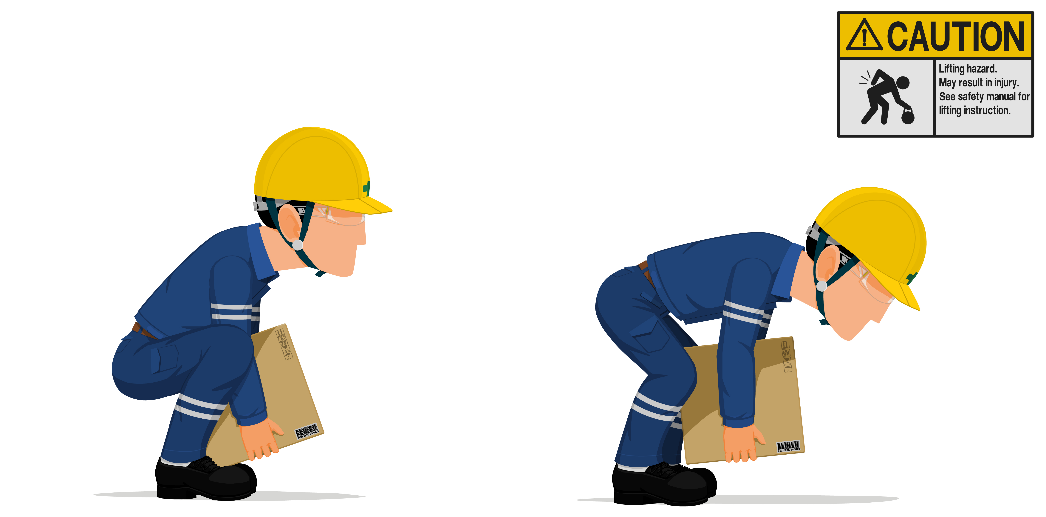 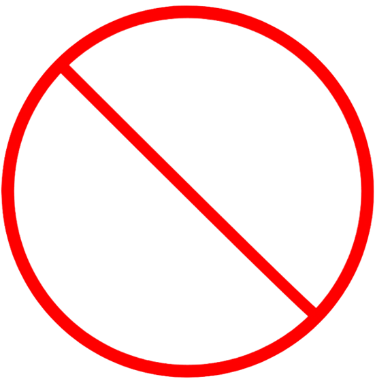 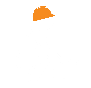 10
[Speaker Notes: Narration: Don’t lift like the person on the right is doing. 
Do it like the person on the left.- bend your knees, not your back- move smoothly and slowly - keep the load close to your body and
avoid twisting.

Image by: Shutterstock.com]
11
[Speaker Notes: Narration: Now we’ll finish this module with three key things to remember.

Image by: © World Bank
​]
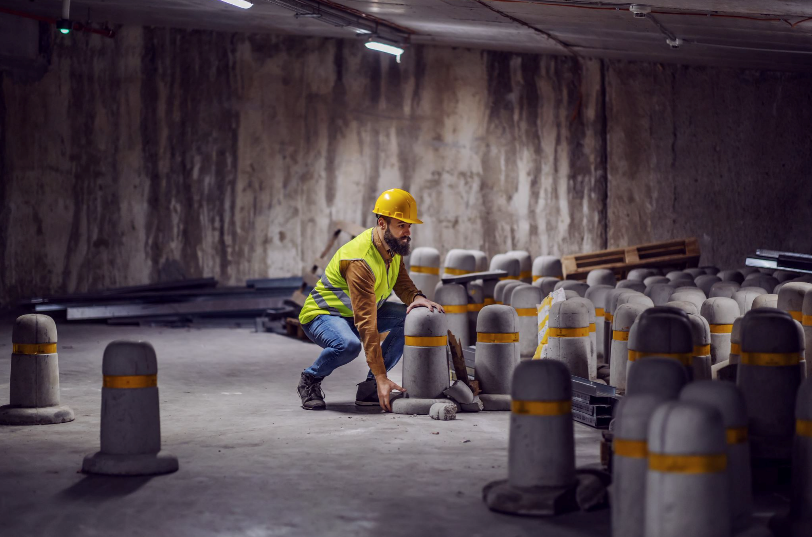 Think how you will lift the load

Get help if it’s unsafe to lift on your own

Bend your knees and move smoothly
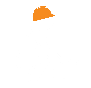 12
12
[Speaker Notes: Narration:  1. Think ahead how you will lift a load
2. Get help if it’s unsafe to lift on your own
3. Bend your knees and move smoothly.
Now that you know how to safely lift loads by hand, we’ll explain what you need to do to keep worker accommodation safe and healthy in Module 11.

Photo by:  Shutterstock.com. Further permission required for reuse. 

​]
Copyright
© 2022 International Bank for Reconstruction and Development / The World Bank 
1818 H Street NW 
Washington DC 20433 
Telephone: 202-473-1000 
Internet: www.worldbank.org 
 
This work is a product of the staff of The World Bank with external contributions. The findings, interpretations, and conclusions expressed in this work do not necessarily reflect the views of The World Bank, its Board of Executive Directors, or the governments they represent. 
 
The World Bank does not guarantee the accuracy, completeness, or currency of the data included in this work and does not assume responsibility for any errors, omissions, or discrepancies in the information, or liability with respect to the use of or failure to use the information, methods, processes, or conclusions set forth. The boundaries, colors, denominations, and other information shown on any map in this work do not imply any judgment on the part of The World Bank concerning the legal status of any territory or the endorsement or acceptance of such boundaries. 
 
Nothing herein shall constitute or be construed or considered to be a limitation upon or waiver of the privileges and immunities of The World Bank, all of which are specifically reserved.
 
Rights and Permissions 
 
The material in this work is subject to copyright. Because The World Bank encourages dissemination of its knowledge, this work may be reproduced, in whole or in part, for noncommercial purposes as long as full attribution to this work is given. 
 
Any queries on rights and licenses, including subsidiary rights, should be addressed to World Bank Publications, The World Bank Group, 1818 H Street NW, Washington, DC 20433, USA; fax: 202-522-2625; e-mail: pubrights@worldbank.org.